SISTEMET E INTELIGJENCES NE BIZNES DHEMBESHTETJES SE VENDIMEVE
Para se te behet  prezantimi të BI në 1980, menaxherët ankoheshin se nuk mund të gjenin informacionin e nevojshëm dhe investimet IT nuk ishin shndërruar në shitje më të larta. 

Kishte shumë të dhëna, por jo përgjigje reale ndaj problemeve. Për shumë kompani, shumë të dhëna ishin të kycura në sisteme tansaksionesh ku ato ruheshin në mënyrë jo të standartizuar dhe në sisteme të pangjashme.
Me zhvillimin e vazhdueshëm të mjedisit të biznesit, kërkohej vazhdimisht përgjigje ndaj situatave të konkurrencës së lartë, plotësimit të rregullave dhe ligjeve, blerjeve dhe shkrirjeve të ndërmarrjeve si dhe mënyrave të reja të të bërit biznes. 
Përgjigjia ndaj këtyre prirjeve kërkon inteligjencë, gjë që nga ana e vet kërkon të dhëna të sakta dhe sisteme të plota raportimi. IS janë më të dobishëm për mbledhjen e të dhënave se sa për ti ndihmuar njerëzit për t I përdorur ato të dhëna.
Gjithashtu ato:
japin informacion me vonesë
me nivel të ndryshëm detajimi nga ai I kërkuari
të paorientuar drejt problemit
të pamundur për tu ndarë me të tjerët.

BI është një term mbulues që përfshin arkitekturat, mjetet, bazat e të dhënave dhe aplikimet që janë zbatuar për disa dekada me emra të ndryshëm.
Teknologjitë e BI
Në 1990 BI konceptoheshin me operacionet back-office, sidomos me punonjësit e financës, kontabilitetit dhe burimeve njerëzore. 

Të dhënat nga këto operacione mblidheshin dhe ngarkoheshin në një databazë operacionale, data mart ose magazinë të dhënash, cdo ditë, duke u formatuar pastaj në një formë standarte në mënyrë që të mund të analizoheshin. 

TË dhënat e analizuara futeshin në raporte të paracaktuara që u shpërndaheshin vendimmarrësve.
Punonjësit back-office ishin përdoruesit e vetëm deri në fillim të viteve 2000. Më tej, menaxherët dhe ekzekutivët filluan të kërkkonin një pamje më të mirë të organizatës përmes këtyre të dhënave.

 Kështu shitësit e teknologjisë u përgjigjen me BI të cilat përmbanin analiza të avancuara, mbështetje vendimesh, ndërfaqësa të lehtë për tu përdorur, shikueshmëri të përmirësuar të dhënash dhe tipare të shpërndarjes së informacionit bazuar në Web.
Fuqia e parashikimit
Teknologjia BI së pari ka qenë një system raportues ku më tej u shtuan tipare si:

analizat e sofistikuara parashikuese, gjë që ulejoi kompanive të reagonin menjëherë, madje të ishin proactive në lidhje me të ardhmen.
Analiza parashikuese
është fusha e gërmimit të të dhënave që përqendrohet.

në prirjet e parashikimit ( p.sh. analizat e regresionit) dhe vlerësimin e probabiliteteve të ngjarjeve të ardhme.

 Analiza e biznesit, sic quhet shpesh siguron modelet, rregullat dhe instruktsionet për zgjidhjen e problemit në një numër të fundëm hapash. Algoritmet e përdorura mund të pasqyrohen në një diagramë si në fig 1. 

Ka mjete analitike parashikuese të cilat përdoren nga menaxherët në mënyrë të menjëhershme. Aftësitë parashikuese analitike kanë nevojë të përdorin softwaret kompjuterikë dhe ekspertët njerëzorë.
Nje cek bonusi depozitohet nr njr llogari Kontrolli I bonusit ceqesh, depozite qe eshte 50% me emadhe se mesatarja 3 mujore e bilancit te
llogarise.
Alarmet sipas ngjarjeve janë njoftime ose alarme në kohë reale që shfaqen kur ndodh një ngajrje e paparashikuar apo e pazakontë. Duke qenë se ngjarjet duhet të paraqiten nga pikëpamja sasiore, p.sh., një depozitë e madhe do të kuptojë një depozitë 50% më të madhe se një mesatare 3 mujore e levizshme.

Alarmet kërkojnë monitorim në kohë reale për të ditur se kur ngajrja ka ndodhur dhe rregulla të biznesit për të ditur se cfarë duhet të monitorohet.

Alarmet sipas ngjarjeve mund të ndërtohen edhe gjatë një procesi biznesi ose aplikimi.
Mbështetja e vendimeve operative është e lehtë të kuptohet përmes shembujve në lidhje me tipet e vendimeve edhe sipas strukturave kohore:

Vendime operative përcaktimi I inventarit të nevojshëm për të përmbushur të gjitha kërkesat e paparashikuara për një artikull Brenda një numri ditësh
vendime taktike përcaktimi I inventarëve mujorë
 vendime strategjike cfarë produktesh të tjera mund të plotësojnë ofertën tonë me artikullin bazë?
1.3 Zgjidhjet e BI
Këto janë ndërtuar për të përmirësuar vendimmarrjen dhe shpërndarjen e të dhënave në mënyrë që të aksesojnë burime të shumta të dhënash për ndërmarrjen, duke përfshirë:

e-biznes dhe e-tregtinë
platfromat operacionale
bazat e të dhënave
Në mjedise konkurruese, kompanitë duhet të aksesojnë dhe rregullojnë në mënyrë të vazhdueshme veprimet e tyre . 
Pyetjeve të cilat duhet tu përgjigjen menaxherët e niveleve të ndryshme në mënyrë të përditshme, sot u përgjigjet BI, jo sepse konceptet janë të reja, por janë zbatuar në mënyrë më eficente nëpërmjet teknologjisë.
MENAXHERËT DHE PROCESI IVENDIMMARRJES
Për të vlerësuar se si janë ndërtuar IS-të për të mbështetur menaxherët, duhet kuptuar së pari se cfarë bëjnë ata. Rolet e menaxherëve mund të kategorizohen në:

Role ndërpersonale: udhëheqës, figurë qendrore, koordinues.

Role informuese: Kontrolli, shpërndrësi i informacionit, komunikimi

Role vendimmarrëse: sipërmarrës, zgjidhës i problemeve, shpërndarës I burimeve dhe nogociator.
Si e para, kryesisht mbështesnin rolin informues, edhe këtë pjesërisht, sepse ky është roli më i lehtë për tu mbështetur. 

Por, në këtë moment,menaxherët mernin një sasi shumë të madhe të dhënash, ndërsa atyre iu mungonte mbështetja në marrjen e vendimeve dhe zgjidhjene problemeve. 

Në vazhdimësi, shumë mjete IT lindën dhe janë duke u zhvilluar për të zgjidhur problemet e teknologjive të mëparshme. IS kane ndryshuar për t iu përgjigjur nevojave të menaxherëve për të mbështetur rolet menaxheriale.
Në këtë öështje interensi kryesor është në identifikimin e IT që mbështetin rolet vendimmarrëse. Për këtë, puna e menaxherëve ndahet në dy pjesë: identifikimi i problemeve dhe vendimi.

a. Vendimmarrja dhe zgjidhja e problemit. 

Vendimi ka të bëjë me zgjedhjen e bërë midis dy ose më shumë alternativave. Dy kategori të gjëra vendimesh janë zgjidhja e problemit dhe ekplorimi I oportuniteteve.
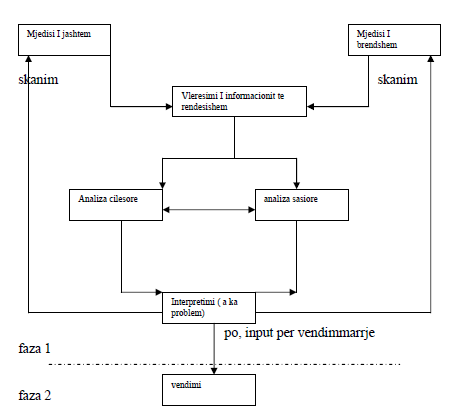 3.1 Mjetet IT për marrjen e vendimeve
Diskutimi mbi mbështetjen e IT për marrjen e vendimeve ka të bëjë me me tre pyetje
kryesore të trajtuara më poshtë:

b. Pse menaxherët kanë nevojë për mbështetje IT

Vendimet e zgjuara kërkojnë informacion të saktë dhe të vlefshëm. Informacioni nevojitete në secilën fazë të procesit të vendimmarrjes.
Marrja e vendimit ndërsa informacioni përpunohet manualisht është shumë e vështirë sepse:

ka shumë alternativa, skenarë dhe risqe për tu shqyrtuar

shumë vendime merren nën presion kohor

duhen ndërmarrë analiza të sofistikuara për shkak të pasigurisë dhe luhatje në mjedisin e marrjes së vendimit

vendi i menaxherit dhe ai i marrjes së vendimit mund të jetë I ndryshëm

shpesh kërkohet parashikim i ömimeve, pjesës së tregut etj., gjë që kërkon mjete analitike
Një sistem DSS mund të:
shqyrtojë shumë akternativa shumë shpejt

mbështesë parashikimin

sigurojë një analizë risku

të integrohet me sistemet e komunikimit dhe bazat e të dhënave

mbështesë punen në grup.

Se si arrihen të gjitha këto do të tregohet më tej në cështjen
A mund të automatizohet plotësisht puna e një menaxheri
Automatizimi i disa detyrave mund të kursejë kohë, të rritë realizimin e tyre dhe të mundësojë vendime më të mira. 
Në përgjithësi është vënë re se puna enje menaxheri të mesëm është më e mundshmja për tu automatizuar sepse ata marrin vendime kryesisht rutinë. 
Menaxherët e niveleve më të ulëta nuk shpenëzojnë shumë kohë në marrje vendimesh. në fakt, ata mbikqyrin, motivojnë dhe trainojnë punonjësit.
Disa nga vendimet e tyre rutinë mund të automoatizohen, por ato që kanë të bëjnë me aspekte të sjelljes, jo. 

Edhe nëse automatizohet plotësisht vendimmarrja e tyre, nuk mund të automotizohet plotësisht puna e tyre. 

Ndërsa puna menaxherëve të lartë është më pak rutinë nga të gjitha dhe si e tillë, më e vështira për tu automatizuar.
Cfarë teknologjish janë sot të vlefshme për mbështetjen e menaxherëve
Disa mjete IT janë përdorur në mënyrë të suskseshme për të mbështetur menaxherët ne mënyrë të drejtpërdrejtë dhe indirekt. Web sot mund të lehtësojë gjithashtu këtë mbështetje. Por teknologjia e parë mbështetëse ka qenë DSS, e përdorur që në vitet 1970. 

Këto sisteme sigurojnë mbështetje për vendimet analitike dhe me natyrë sasiore. Së dyti, Sistemet e mbështetjes së Ekzekutivëve ( të ndërmarrjes), të ndërtuara fillimisht në vitet 80, kryesisht për mbështejten e rolit informues.
Kjo teknologji ishte paraprirësja e BI. Teknologjia e tretë janë GDSS ose DSS në grup, që mbështetin menaxherët dhe stafin që punojnë në grup, larg ose afër njëri-tjetrit.
Këto teknologji mund të punojnë të ndara apo së bashku, të kombinuara, duke siguruar secila një aftësi të ndryshme. Ato shpehs lidhen me magazinat e të dhënave.
Teknologjitë e tjera ndihmëse janë PDA- telefonat e zgjuar me lidhje Interneti dhe aftësi e-mail dhe komunikim.
Procesi i mbëshetjes së vendimeve nëpërmjet IT
Vendimmarrësit kalojnë përmes 4 fazave zakonisht sistematike. Ato tregohen në fig 4.
Procesi i vendimmarrjes fillon me fazën  inteligjencës, ku menaxherët shqyrtojnë situatën, identifikojnë dhe përcaktojnë problemin, të dhënat dhe burimet e tyre.
 Në fazën e Dizenjimit, ata ndërtojnë një model që përfaqëson dhe thjeshton problemin, kjo duke bërë supozime dhe njohur marrëdhëniet midis variablave. 
Modeli vlerësohet dhe menaxherët vendosin kritere për vlerësimin e zgjidhjeve alternative të cilat identifikohen. Procesi përsëritetet për cdo nënvendim në situata komplekse.
Faza e zgjedhjes përfshin përzgjedhjen e njërëz prej zgjidhjeve e cila testohet dhe me pas menaxherët janë gati për zbatimin. Zbatimi i suksesshëm rezulton në zgjidhjen e problemit ose oportunitetit fillestar. Dështimi con në rikthim në fazat e mëparshme.

DSS përpiqet të automatizojë disa nga këto faza. Ai është thelbësor në fazën e modelimit.
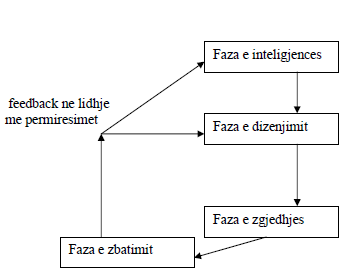 SISTEMET E MBËSHTETJES SË VENDIMEVE
Një sistem i mbështetjes së vendimeve kombinon modelet dhe të dhënat për të zgjidhur probleme të strukturuara dhe disa probleme gjysmë të strukturuara me përfshirjen intensive të përdoruesit. 
Por termi DSS ashtu sikurse edhe termi MIS apo MSS ( Sisteme të Mbështetjes së Menaxherëve) kanë kuptime të ndryshme për njerëz të ndryshëm. 
DSS mund të shihet si një trajtim ose filozofi, më tepër se sa një metodologji e saktë.
Shumë kompani po i kthehen përdorimit të DSS për të përmirësuar vendimmarrjen. arsyet e përdorimit të DSS përfshijnë:

Nevojën për informacion të freskët, të shpejtë dhe të saktë

Reduktimin e vështirësive në raste të shumëllojshmërisë së operacioneve të kompanisë

Përballjen me rritjen e konkurrencës së brendshme dhe ndërkombëtare dhe ekonominë e ndryshueshme

Problemet me IS ekzistuese

Nevoja e përdoruesve për përdorim të lehtë dhe ndërtim të sistemeve nga joprofesionistët
Karakteristikat dhe aftësitë e DSS
1. Siguron mbështetje për vendimmarrësit e të gjitha niveleve, individë ose grupe, sidomos në situata të strukturuara ose gjysmë të strukturuara duke bashkuar gjykimin njerëzor dhe informacionin objektiv

2. Mbështet vendime të ndryshme të pavarura, ose sekuenciale

3. Mbështet të gjitha fazat e procesit të vendimmarrjes si edhe disa tipe proceses dhe stilesh.

4. Është i adoptueshëm nga përdoruesi në kohë, për t iu përgjigjur kushteve të ndryshueshme

5. Është i lehtë për tu ndërtuar dhe përdorur në shumë raste
6. Nxit të mësuarin, gjë që öon në kërkesa të reja dhe përmirësime të sistemit
ekzistuese, që öon në mësim të mëtejshëm, e kështu me radhë
7. Përdor zakonisht modele sasiore. DSS-të e avancuara përmbajnë edhe
komponenten e menaxhimit të njohurive, që lejon zgjidhjene problemeve
shumë komplekse
8. DSS mund të shpërndahet për përdorim nëpërmjet Web
9. Lejon ekzekutimin e lehtë të analizës së ndjeshmërisë.
Struktura dhe komponentët e DSS
Komponentët bazë të një DSS janë baza e të dhënave, baza e modeleve, ndërfaqësi I përdoruesit dhe përdoruesit. Baza e njohurive është një komponent shtesë.

Baza e të dhënave përmban të dhëna nga burime të shumta. Disa DSS nuk përmbajnë një bazë të dhënash të ndarë, por të dhënat futen në modelin e DSS sipas nevojës (menjëherë siö mblidhen nga sensorët, apo pajisjet e futjes së të dhënave).

Baza e modeleve përmban modelet e përfudnuara dhe tërësinë e rregullave të cilët janë ndërtuesit e nevojshëm për zhvillimin e aplikimeve DSS. Tipet e modeleve përfshijnë modelet financiare, statistikore, matematikore ose ekonomike..
Ndërfaqësi i përdoruesit mbulon gjithë aspektet e komunikimit midis përdoruesit dhe DSS. Një ndërfaqës i ndërtuar mirë mund të përmirësojë produktivitetin e përdorimit të sistemit.

Përdoruesit janë vendimmarrësit. Ata konsiderohen pjesë e DSS shumë internaktive. DSS kanë dy grupe të medhenj përdoruesish: Vendimmarrësit dhe specialistet si analistët financiare, kërkuesit marketing apo planifikuesit e prodhimit).
Baza e njohurive është komponent i DSS më të zhvilluar ( avancuar). Ajo është bërë pjesë sepse shumë probleme gjysmë të strukturuara kërkojnë njohuri dhe ekspertizë.

Baza e njohurive siguron ekspertizën për të zgjidhur pjesë të problemit. P.sh., një bazë njohurish mund të përdoret për vlerësimin e kostos së prodhimit të një ndërtese masive, duke u bazuar në materialet, punen , vonesat dhe faktorë të tjerë, që kërkojnë analizë komplekse, të dhëna dhe gjykim.
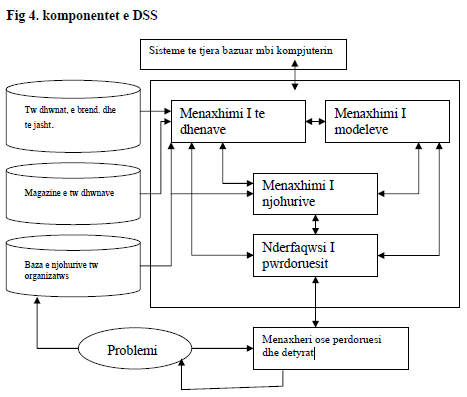